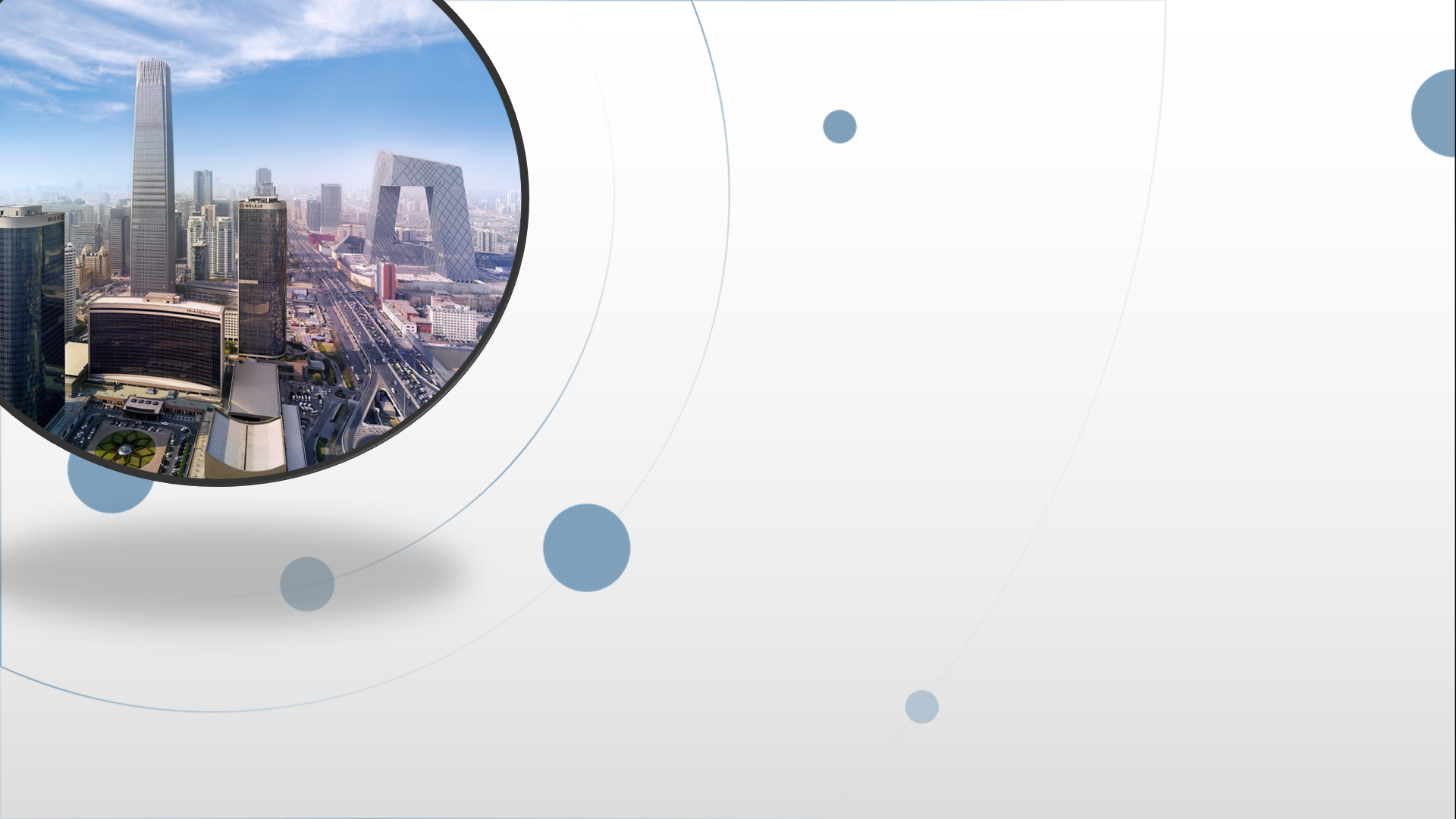 朝阳区线上课堂·高一年级英语
“艺术” Writing Workshop（2）
北京市东方德才学校 黄莹
学习目标
根据邮件的特点，撰写一封完整咨询邮件。
学法指导
在学习时，同学们务必关注：
1 正式邮件的结构和书写策略
2 礼貌性提出问题的语言表达方式
Unit 7 Art Writing WorkshopA Formal Email (II)
Revision: What is the  structure and useful language of a formal email?
Stating the purpose of your writing and introducing yourself
I am writing to ask for information about …
I am …
I would like to ask ... Do you ... ?
Could you tell me … ? I wonder if ... ? Can we ... ? Are there … ?
Querying the films for the festival
Salutation
I appreciate your help ...
Revision: Homework
Look at the advertisement on a school website. Write an email to ask for more information.
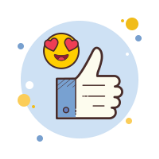 School music competition on 15 June. Some great prizes!
Contact us: lovemusic@***mail. com
Drafting
What is your writing purpose?
I’m writing to ask for information about entering school music competition.
What questions would you like to ask ?
Do you accept original music or adapted music？
Could you tell me if the popular band music would be acceptable?
How to apply to the music competition?
Can groups as well as individuals enter? 
Is it allowed to use a playback during the performance of a competitive program?
Would it be possible to tell me about the prizes? 
Are there prizes for different age groups and for different types of songs?
…
[Speaker Notes: this brochure is to instruct how to survive an earthquake.]
Outline
Para. 1. Stating the purpose of your writing and introducing yourself.
Para. 2. Querying the songs for the school music competition.
Para. 3. Salutation
[Speaker Notes: this brochure is to instruct how to survive an earthquake.]
From: <liu.ze@***mail.com>
To: lovemusic@***mail.com
Subject: Questions About the School music competition
Dear Sir/madam,
I’m writing to ask for information about entering school music competition. I am sixteen years old and I am a student at No. 1 Senior Secondary School. I started composing music five years ago, and I am very fond of it .  Recently, I have composed some music myself.
I would like to ask about the songs for your music competition. Do you accept original music or adapted music？I am currently forming a band with several school friends. For the past few months, we have been playing in different activities. Could you tell me if the popular band music would be acceptable? I wonder if you could also give me more information about how to apply to the music competition.  Can groups as well as individuals enter? Is it allowed to use a playback during the performance of a competitive program? In addition, would it be possible to tell me about the prizes? Are there prizes for different age groups and for different types of songs?
I appreciate your help and look forward to hearing from you.
Yours faithfully,
Liu Ze
Peer Editing
[Speaker Notes: this brochure is to instruct how to survive an earthquake.]
Writing practice
Look at the advertisement on a school website. Write an email to ask for more information.
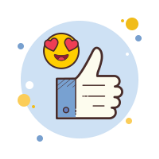 Martial arts classes! Great teacher and small groups!
                                                         Room 106, The Stadium 
                                                         Contact us: martialarts@***mail.com
Drafting
What is your writing purpose?
I’m writing to ask for information about entering martial arts class.
What questions would you like to ask ?
Can I take martial classes if I’m not in good shape, not very athletic and have no exercise?
Can I try a class or two before joining? 
Is martial arts training a good way to help people lose weight? 
Could you tell me what style of martial arts you teach? 
I wonder if you could also give me more information about the teachers and groups. 
Should I practice between classes? 
Would it be possible to tell me how long it takes to become proficient in Karate and how long it takes to attack the Black Belt?
…
[Speaker Notes: this brochure is to instruct how to survive an earthquake.]
Outline
Para. 1. Stating the purpose of your writing and introducing yourself.
Para. 2. Querying the trainings for the martial arts classes.
Para. 3. Salutation
[Speaker Notes: this brochure is to instruct how to survive an earthquake.]
From: <liu.ze@***mail.com>
To: martialarts@***mail.com
Subject:Questions About the martial arts classes
Dear Sir/madam,
I’m writing to ask for information about entering martial arts class. I am sixteen years old and I am a student at No. 1 Senior Secondary School. I am interested in Karate very much and I am a crazy fan of it.
I would like to ask about the trainings for the martial arts class. Can I take martial classes if I’m not in good shape, not very athletic and have no exercise? Although I am fond of watching martial arts competition, I have no chance to practice myself. Can I try a class or two before joining? Is martial arts training a good way to help people lose weight? Could you tell me what style of martial arts you teach? I wonder if you could also give me more information about the teachers and groups. Can you tell me how often I should I attend the class and how the groups are separated, age or rank? Should I practice between classes? Do volunteers help teach in class?  In addition, would it be possible to tell me how long it takes to become proficient in Karate and how long it takes to attack the Black Belt?
I appreciate your help and look forward to hearing from you.
Yours faithfully,
Liu Ze
Peer Editing
[Speaker Notes: this brochure is to instruct how to survive an earthquake.]
Homework
Review the three emails again.
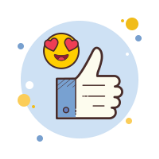 Questions About the Youth Short Film Festival
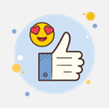 Questions About the school music competition
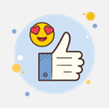 Questions About the martial arts classes
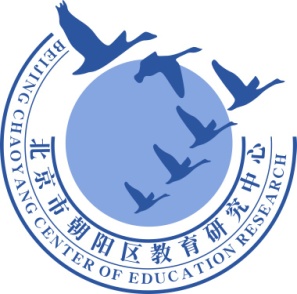 谢谢您的观看
北京市朝阳区教育研究中心  制作